Semantisatieverhaal AA:
Zoals jullie misschien wel weten is lang geleden, ver terug in de tijd, een heel beroemd schip vergaan: de Titanic. Het wrak van de Titanic ligt al meer dan 100 jaar op de bodem van de zee. In heel diep (meer dan 3000 meter) en heel troebel water. Zo noem je water waar je niet doorheen kunt kijken. Er bestaan, er zijn, nog steeds mensen die het wrak van dit beroemde schip wel eens een keer zelf willen zien. Zo was er deze zomer in Amerika een groepje rijke toeristen dat met een speciale onderzeeër (de Titan) naar het wrak van de Titanic afdaalde. De toerist is iemand die reist om dat hij of zij het leuk vindt. De kleine onderzeeër werd tijdens de reis in de gaten gehouden door een boot die op hen wachtte. Maar al na anderhalf uur hoorden zij geen geluiden meer van de onderzeeër. De mensen op de boot besloten al snel een zoektocht te starten. De zoektocht is een soort reis die je maakt om iets of iemand te zoeken. Toen ze meer dan 5 dagen gezocht hadden met boten, vliegtuigen en onderwater-robots stopten ze met de zoektocht. Iedereen begreep dat ze de kleine onderzeeër nooit meer terug zouden vinden. Ook begrepen ze direct dat de passagiers de reis naar de Titanic waarschijnlijk, bijna zeker, niet overleefd hadden. Na een paar dagen vonden ze stukken van de onderzeeër. Maar de mensen zijn nog steeds verdwenen. Wat zal de familie van de passagiers verdrietig zijn, omdat ze nu de mensen van wie ze houden niet kunnen begraven. Zo noem je het als je iemand die dood is in een kist onder de aarde stopt.  Wie van jullie zou ook wel eens een reisje in een onderzeeër durven maken?De link naar het filmpje van het Jeugdjournaal vind je in de laatste dia.
AA
[Speaker Notes: Woordenoverzicht

bestaan: er zijn
de zoektocht: een soort reis die je maakt om iets of iemand te zoeken
troebel: waar je niet doorheen kunt kijken
de toerist: iemand die reist omdat hij of zij het leuk vindt
lang geleden: ver terug in de tijd
begraven: iemand die dood is in een kist onder de aarde stoppen
waarschijnlijk: bijna zeker]
Gerarda Das
Marjan ter Harmsel
Mandy Routledge
Francis Vrielink
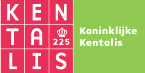 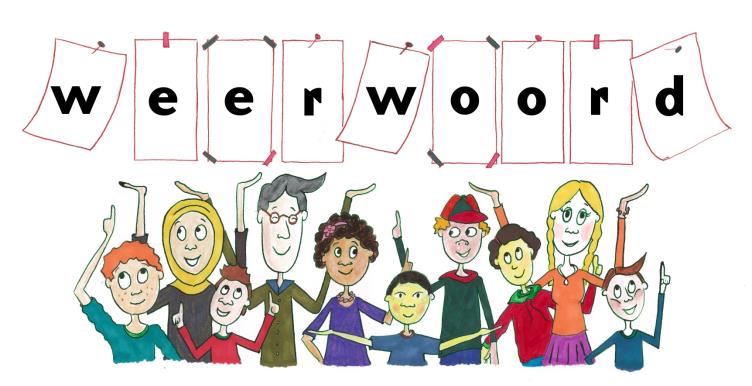 Week 35  – 29 augustus 2023
Niveau AA
lang geleden
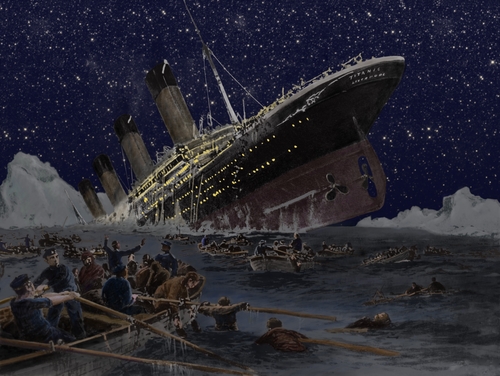 1912
troebel
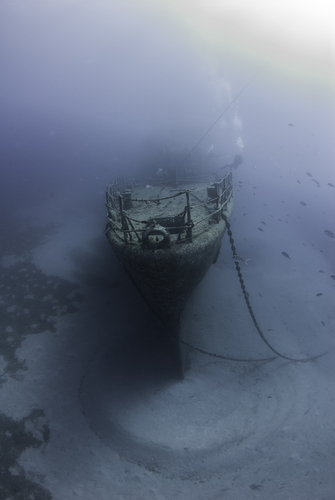 bestaan
Wij willen het wrak van de Titanic zien!
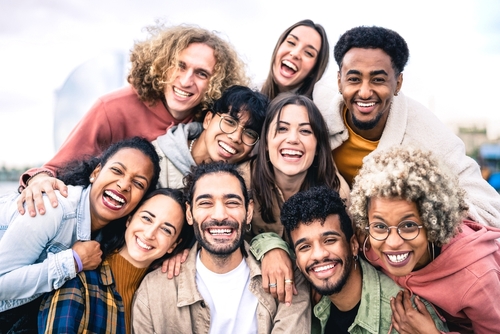 de toerist
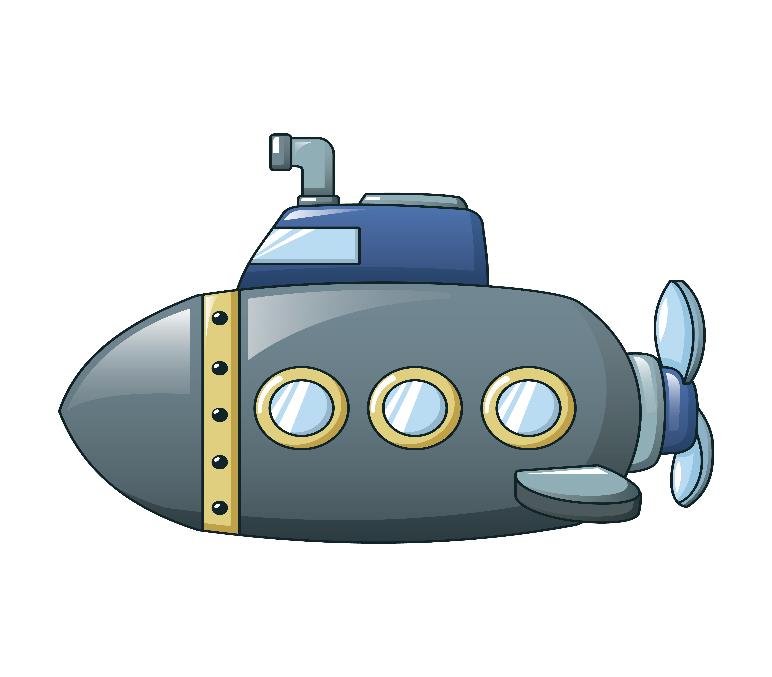 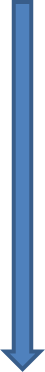 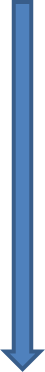 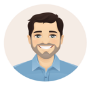 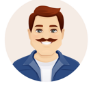 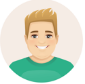 de zoektocht
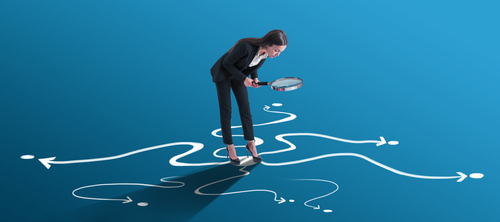 waarschijnlijk
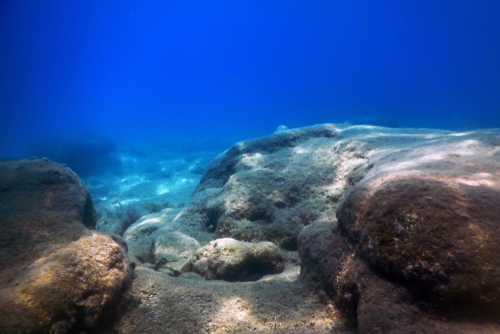 ?
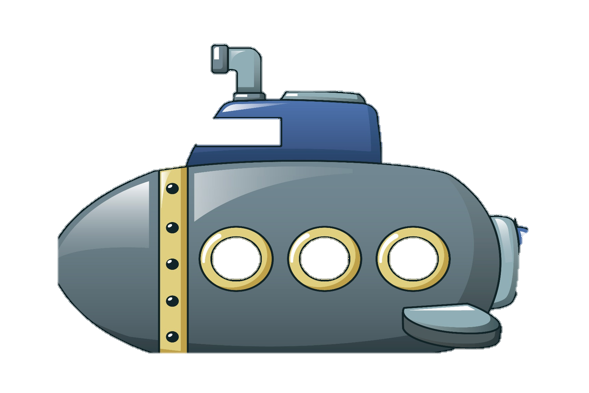 begraven
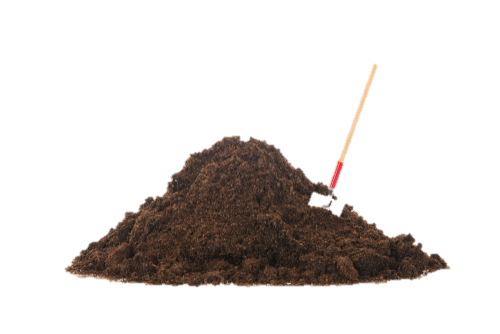 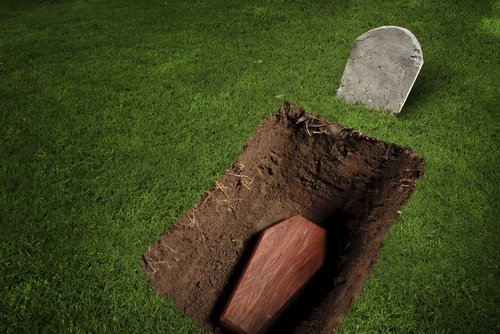 https://www.youtube.com/watch?v=DNqD-WNVPPc
Op de woordmuur:
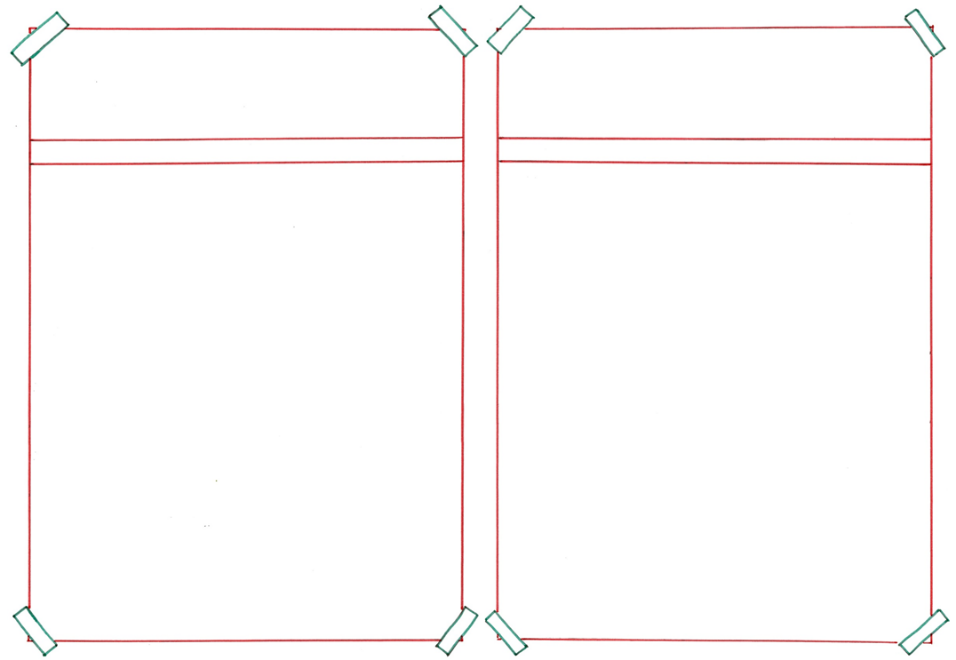 onlangs
lang 
geleden
= korte tijd geleden
 
 
 
 
 
  


De boot is onlangs tijdens het noodweer gezonken.
= ver terug in de tijd

  
 
 

 
   
De Titanic is lang geleden op een ijsberg gevaren.
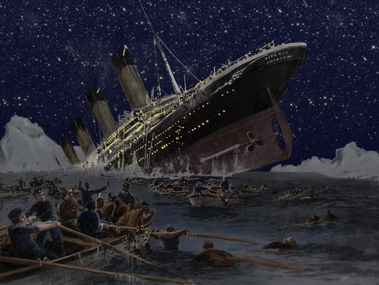 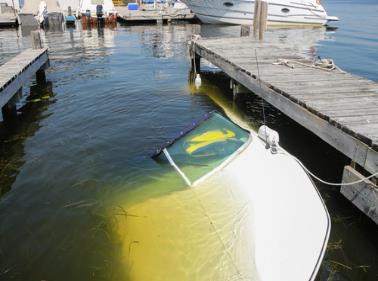 2022
1912
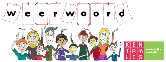 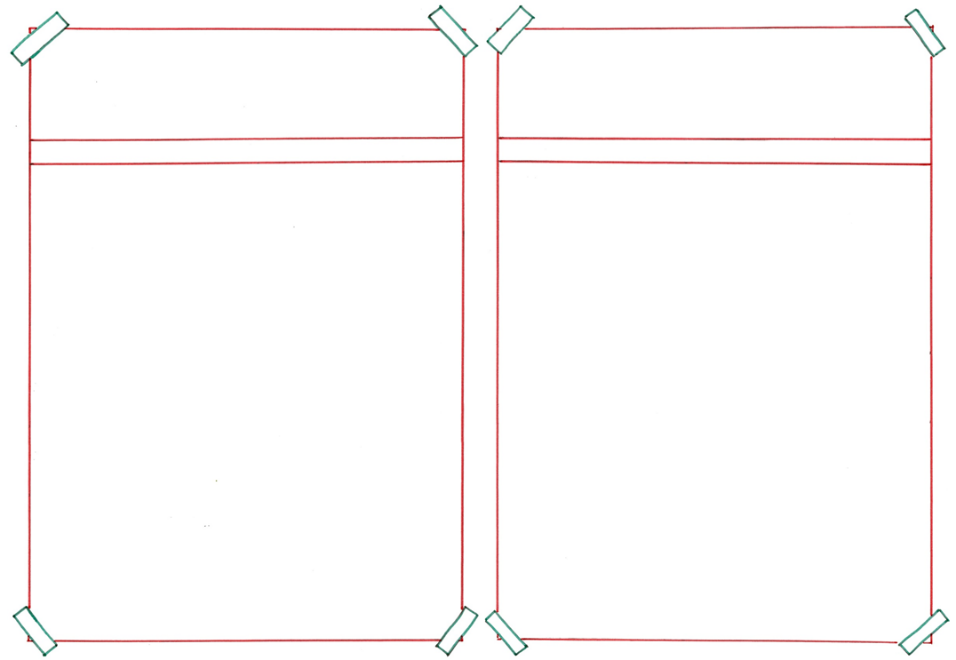 troebel
helder
= waar je doorheen kan kijken, doorzichtig
 
 
 
 

  

Je kan het wrak goed zien. Het ligt in helder water.
= waar je niet doorheen kunt kijken

  
 
 

   
Het wrak ligt in troebel water. Je kunt het moeilijk vinden.
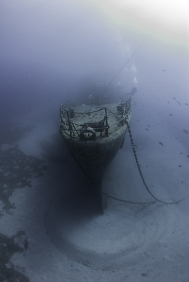 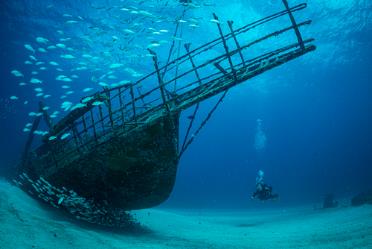 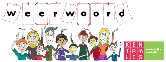 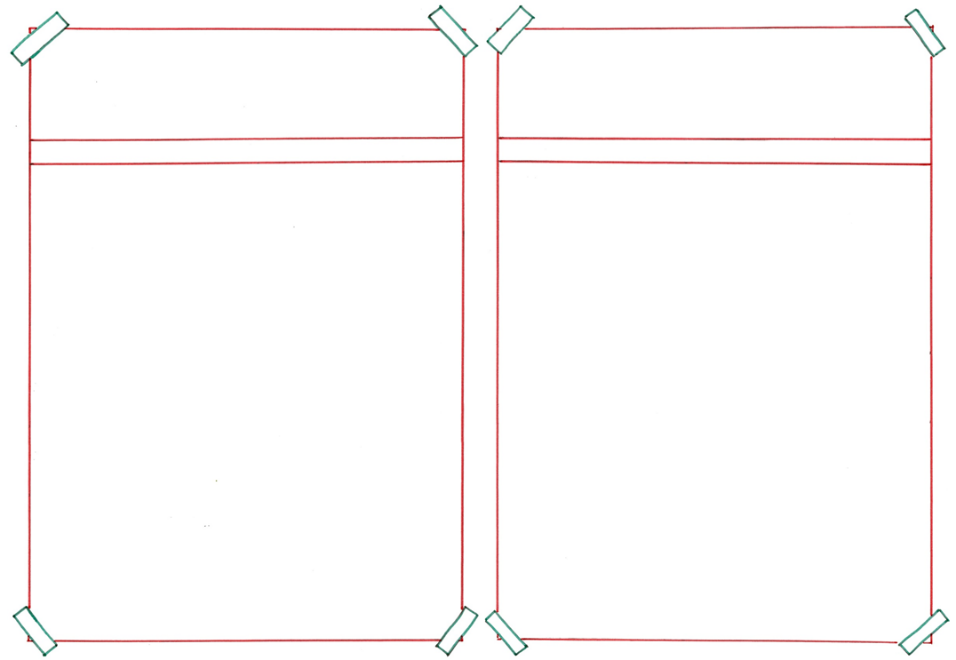 zeker
waarschijnlijk
= als je weet dat het zo is
 
 
 
 
 

We weten zeker dat deze onderzeeër niet veilig is.
= bijna zeker

  
 
 

   
De passagiers hebben de reis waarschijnlijk niet overleefd.
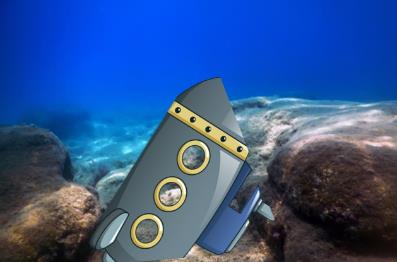 ?
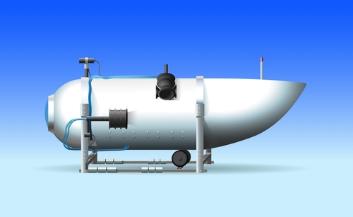 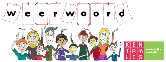 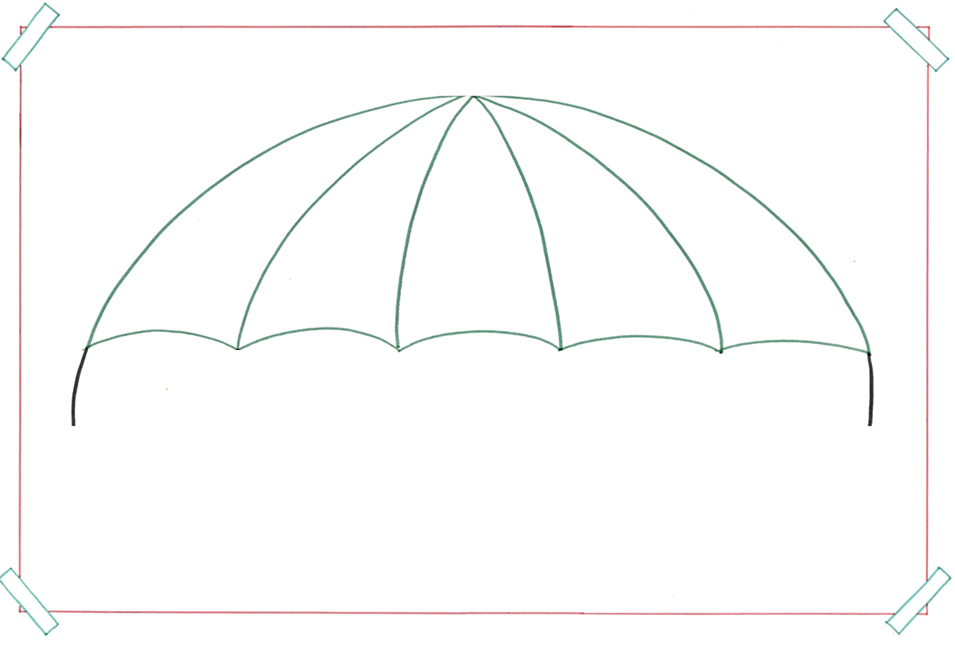 de toerist
= iemand die reist omdat hij of zij het leuk vindt
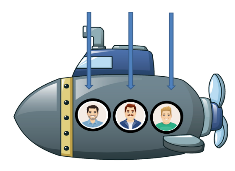 de fietstoerist
de backpacker
de strandtoerist
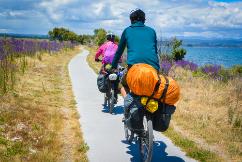 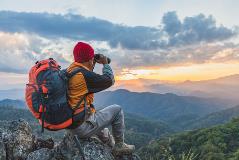 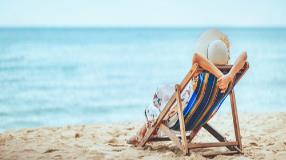 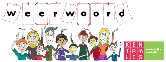 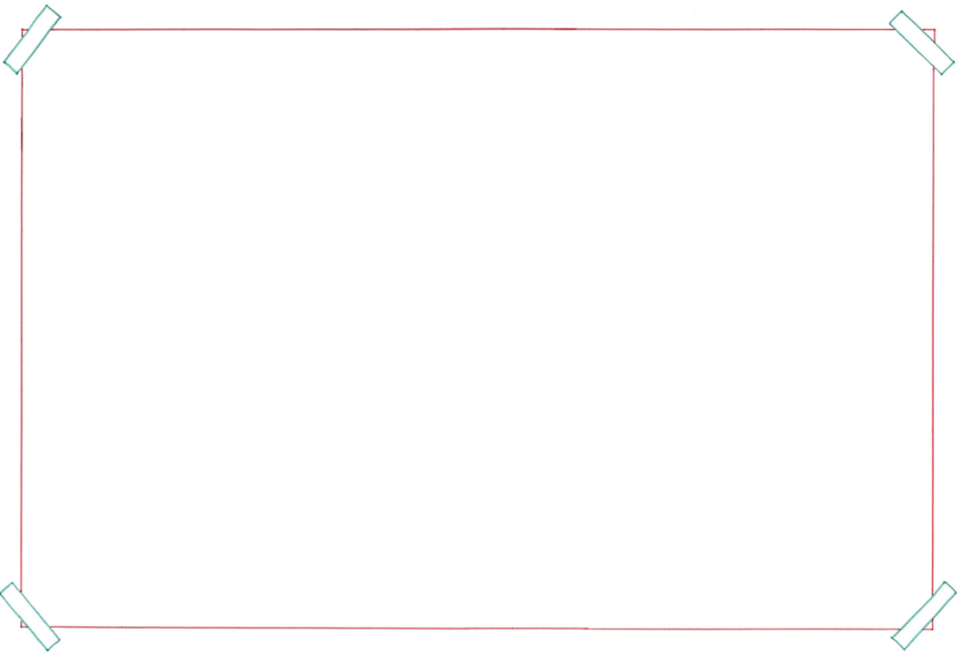 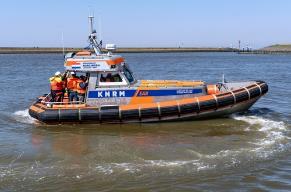 de reddingsboot
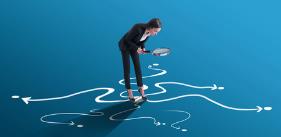 de zoektocht
= een soort reis die je maakt om iets of iemand te zoeken
vermist
het kompas
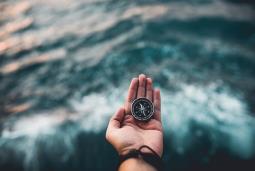 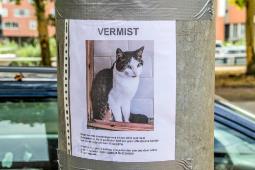 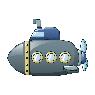 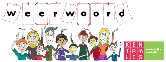 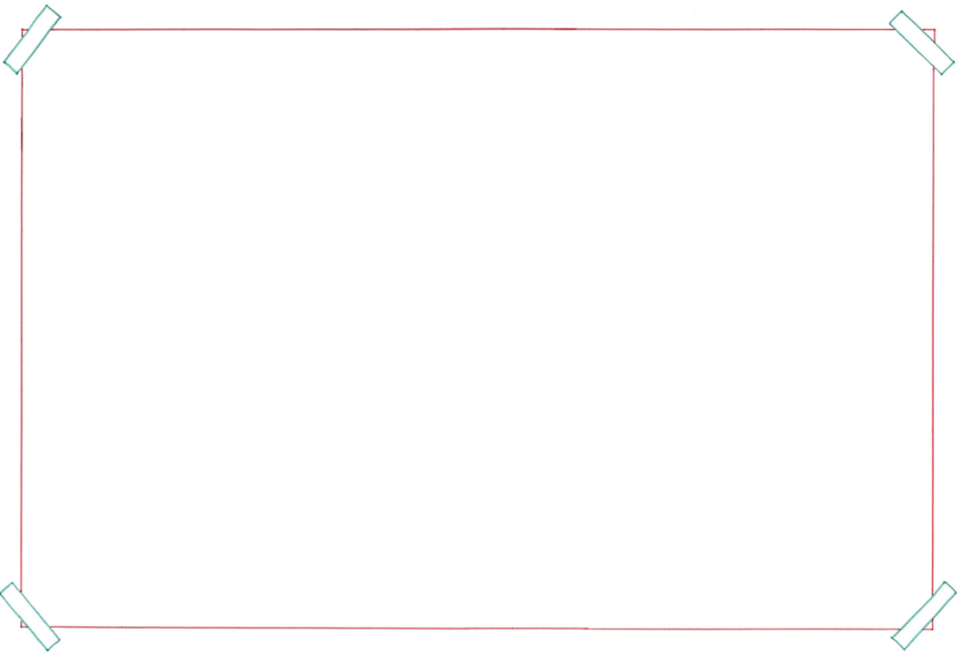 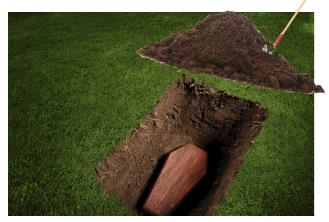 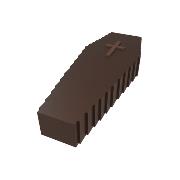 de kist
begraven
= iemand die dood is in een kist onder de aarde stoppen
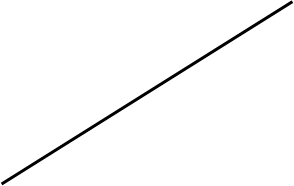 de begrafenis
het kerkhof
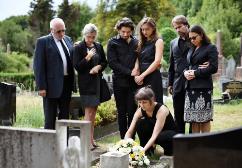 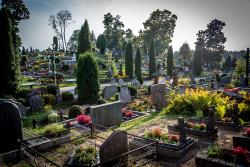 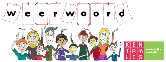 bestaan= er zijn








Er bestaan veel mensen die het wrak van de Titanic met eigen ogen willen zien.
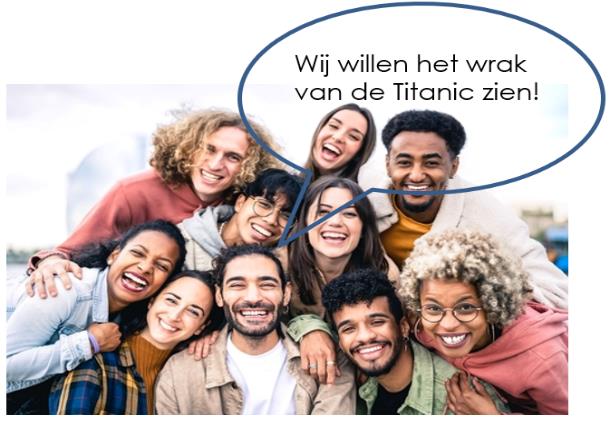 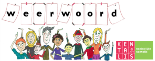